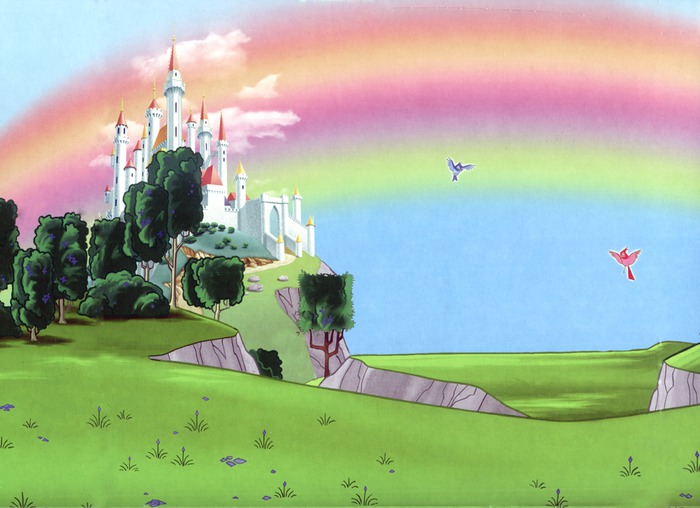 Муниципальное бюджетное дошкольное образовательное учреждение детский сад №14 комбинированного вида
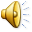 ВИКТОРИНА: 
«НАШИ ЛЮБИМЫЕ СКАЗКИ И МУЛЬТФИЛЬМЫ»
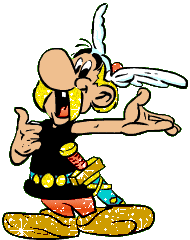 Подготовила:
Педагог-психолог 
МБДОУ д/с №14
Фабричнова 
Надежда Игоревна
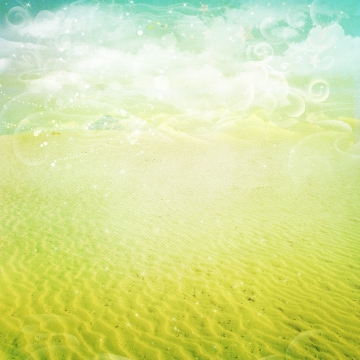 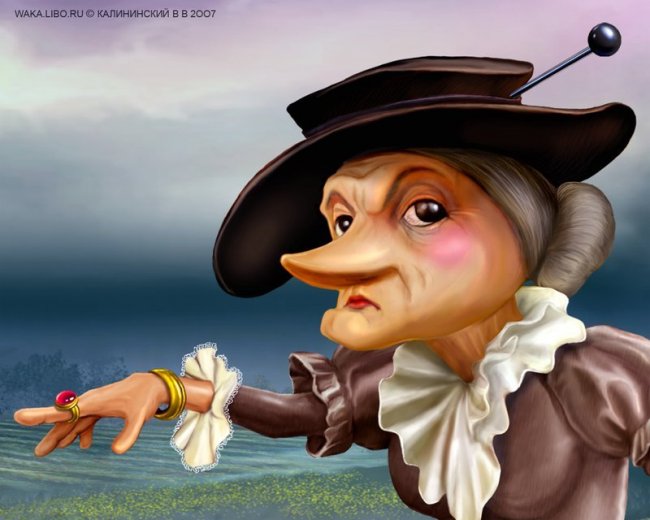 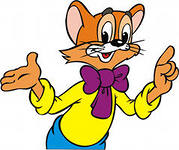 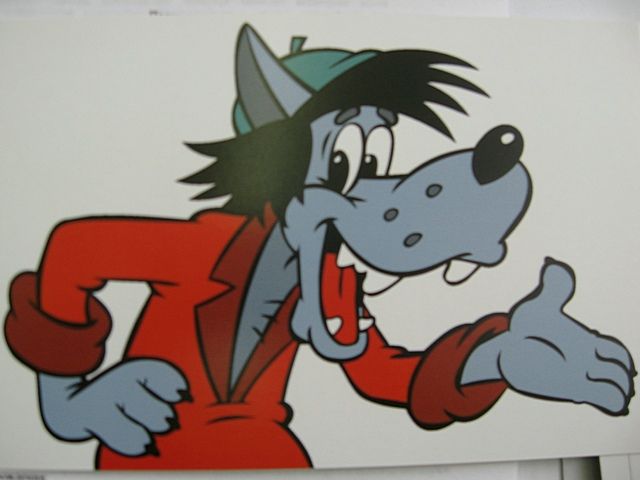 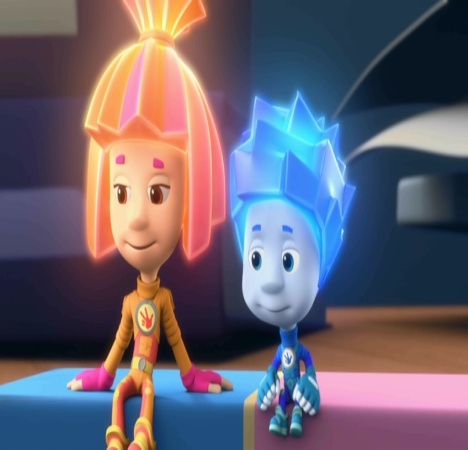 1 РАУНД
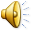 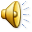 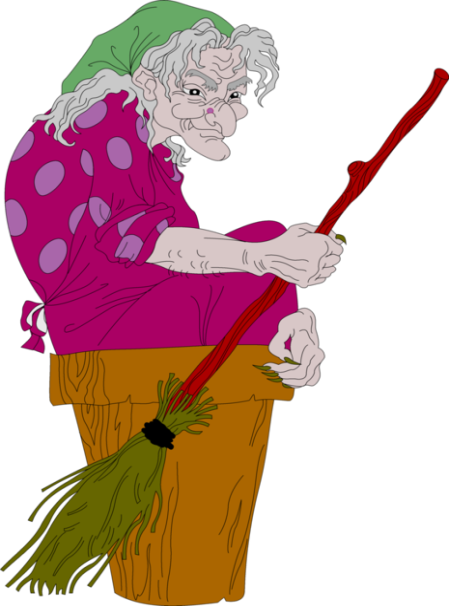 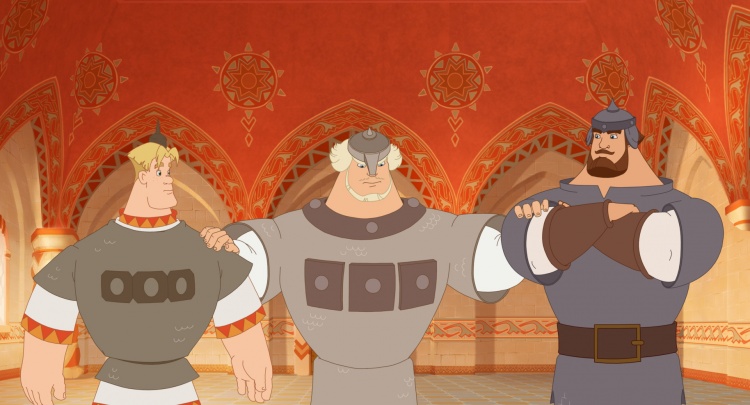 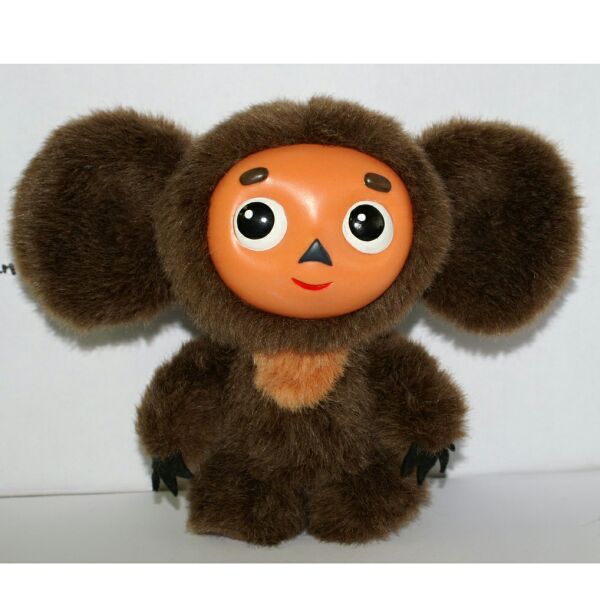 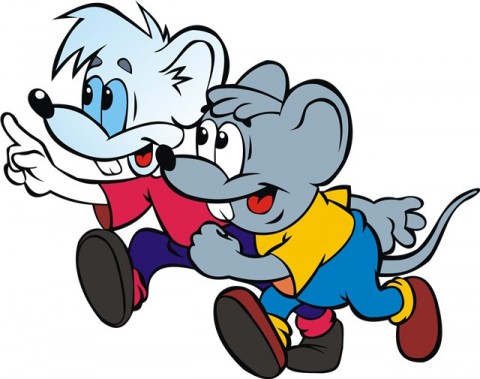 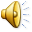 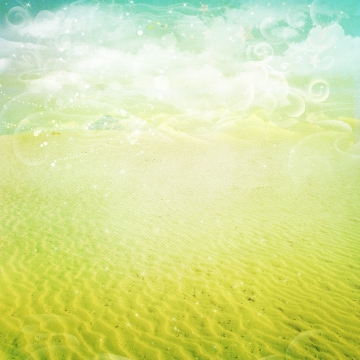 ПОЛОЖИТЕЛЬНЫЕ ПЕРСОНАЖИ
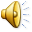 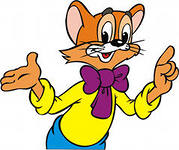 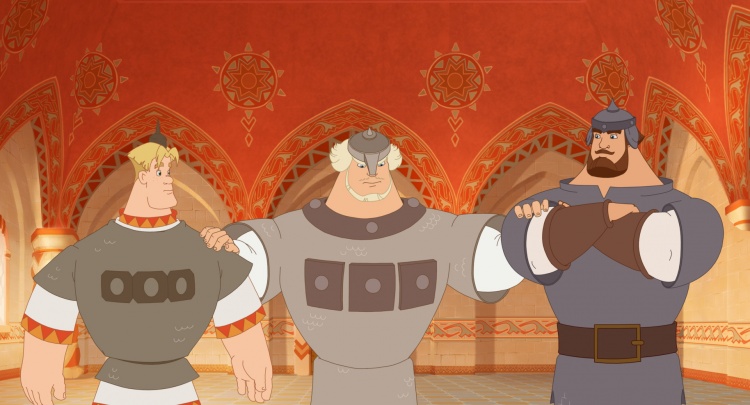 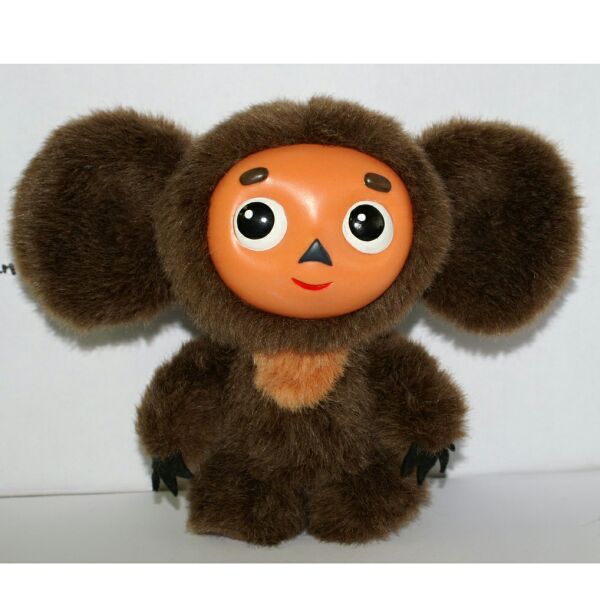 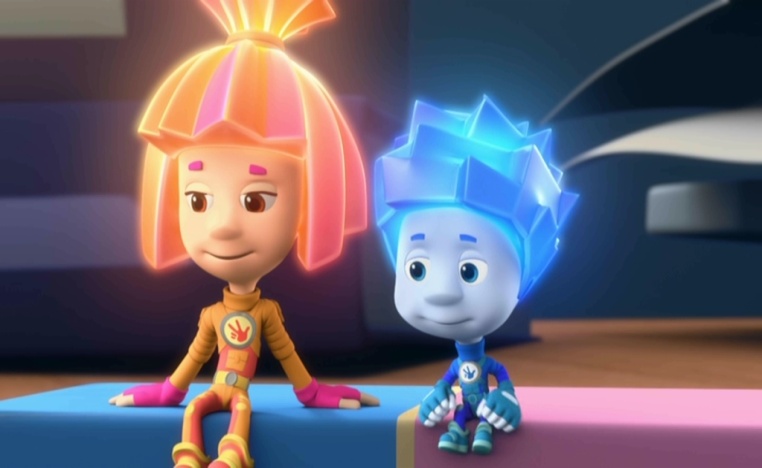 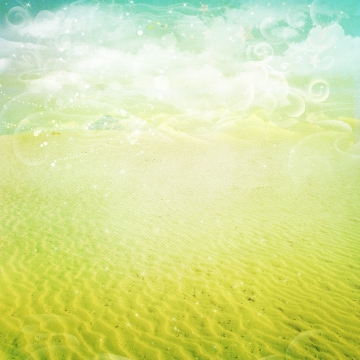 ОТРИЦАТЕЛЬНЫЕ ПЕРСОНАЖИ
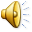 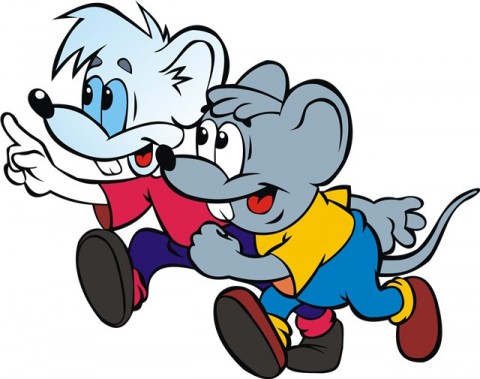 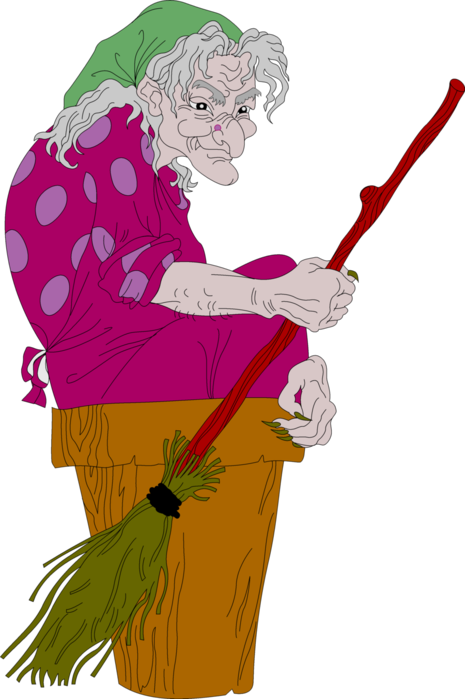 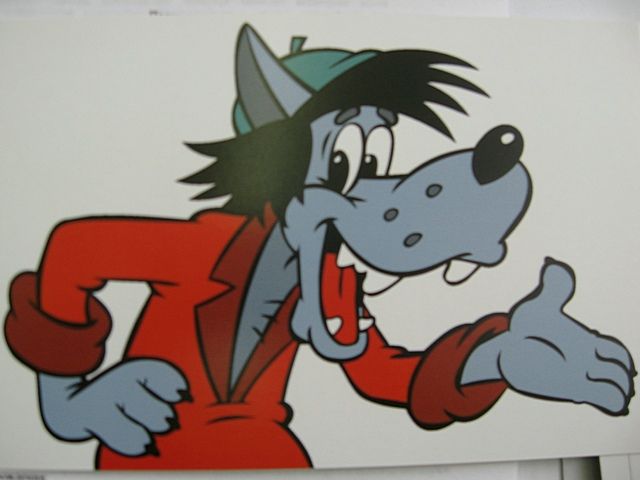 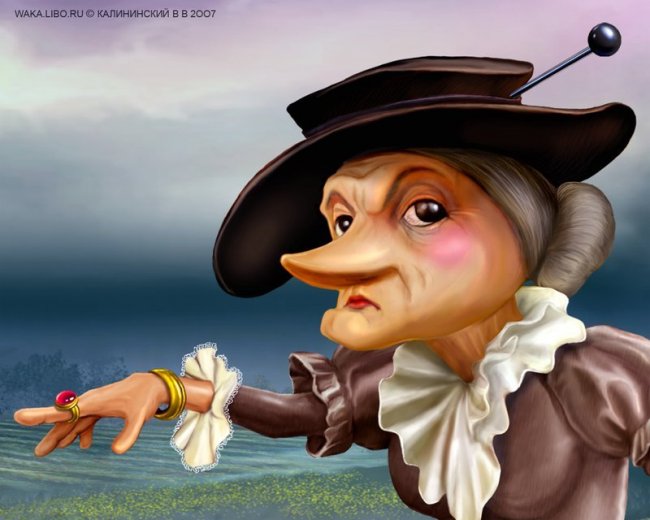 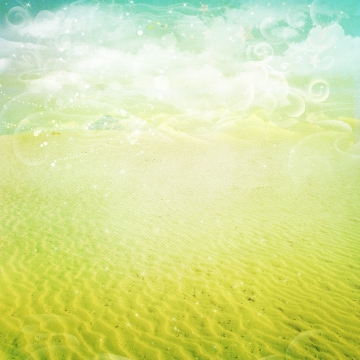 2 РАУНД:
 «ВЕСЕЛАЯ МИНУТКА»
ВОЛК
(Сказка 
«Красная Шапочка»)
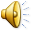 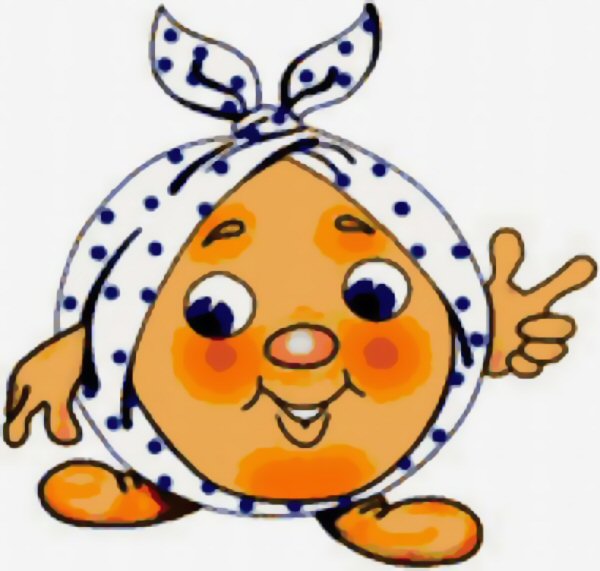 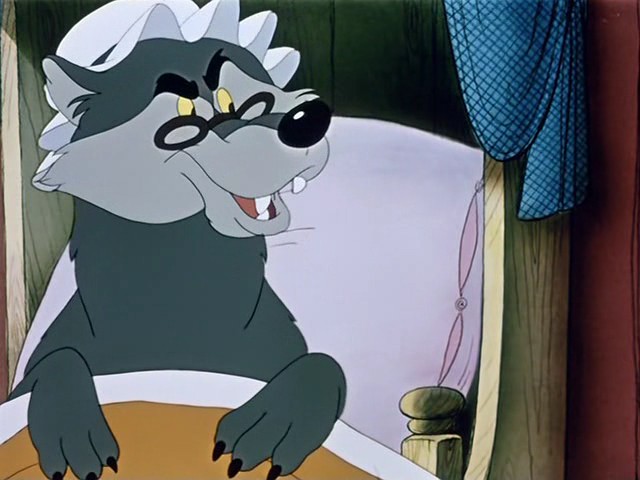 КОЛОБОК
(Сказка «Колобок»)
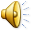 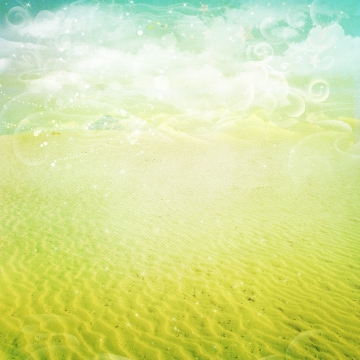 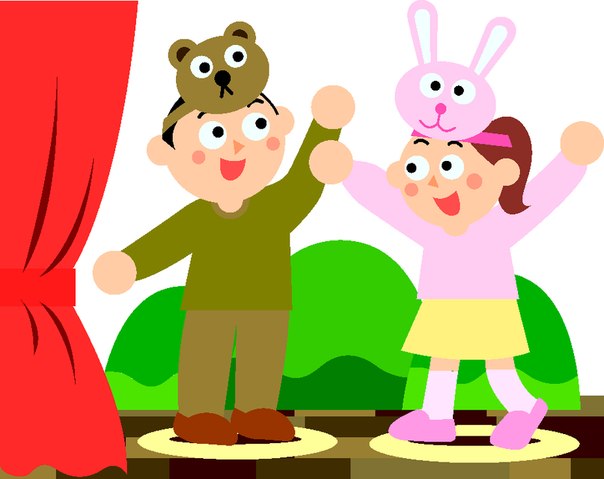 3 РАУНД
«САМ СЕБЕ РЕЖИССЕР»
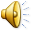 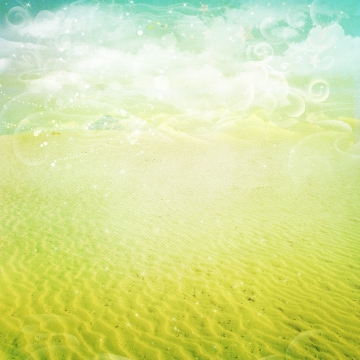 4 РАУНД:
«ВОЛШЕБНАЯ ШКАТУЛКА»
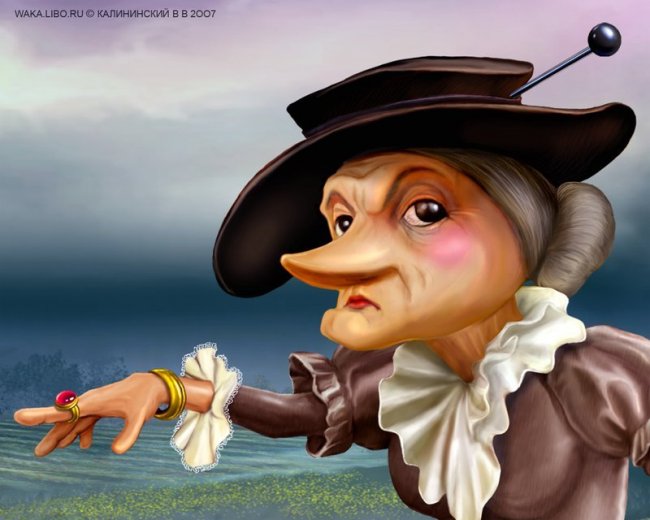 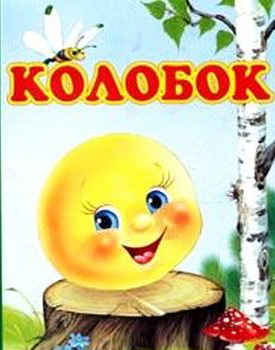 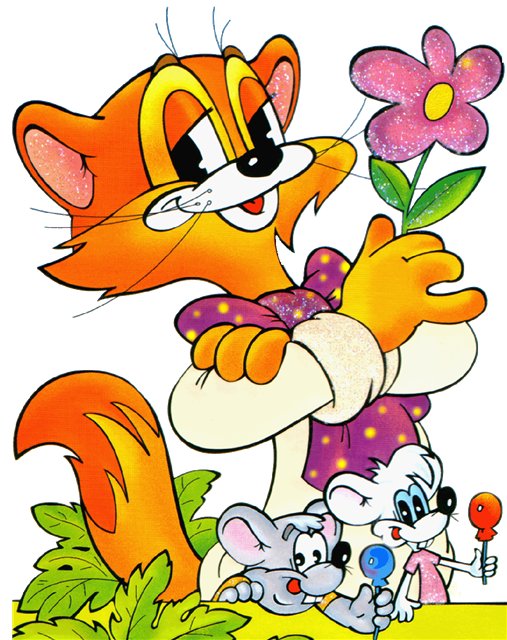 СТАРУХА ШАПОКЛЯК
Персонажи:
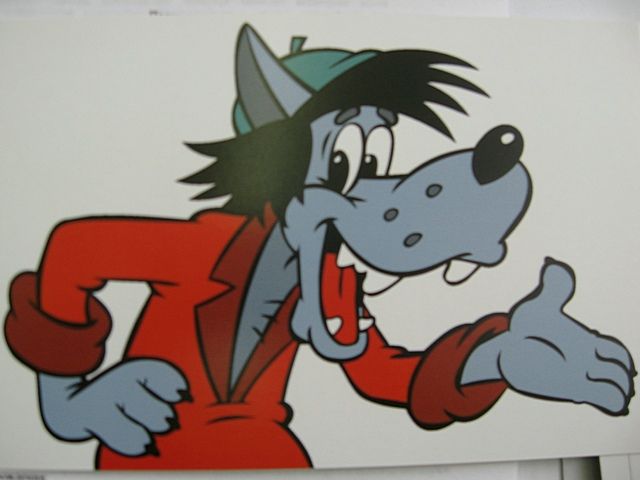 КОТ ЛЕОПОЛЬД
КАРАБАС-БАРАБАС
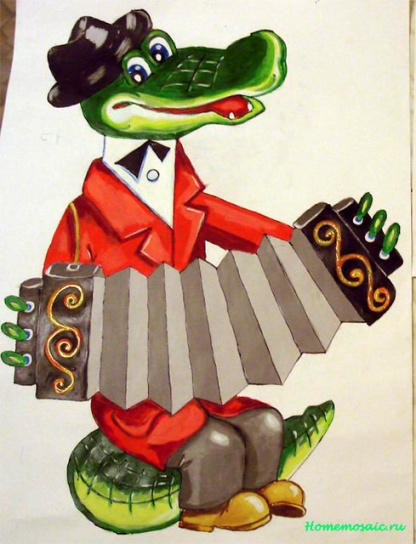 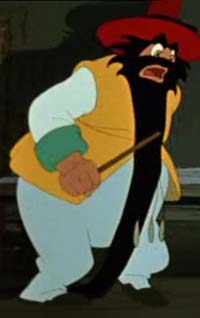 ВОЛК
КРОКОДИЛ ГЕНА
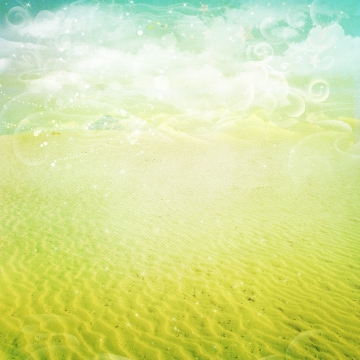 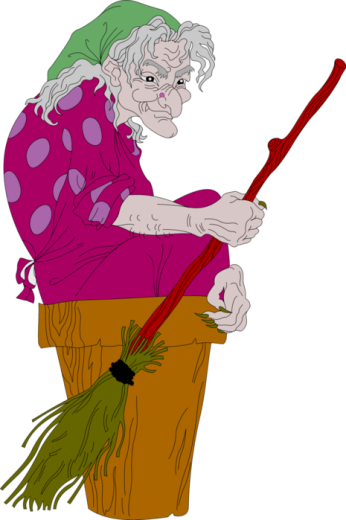 ВОЛШЕБНАЯ ПАЛОЧКА
ШАПКА-НЕВИДИМКА
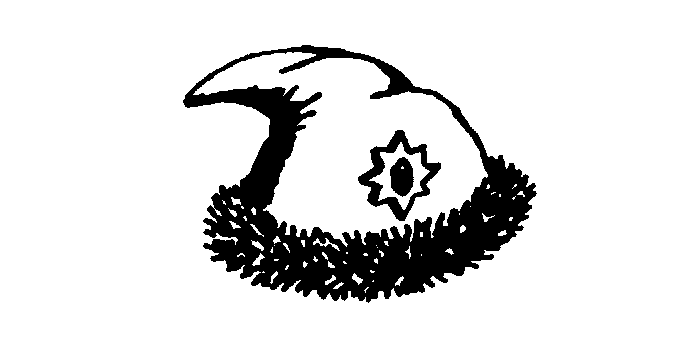 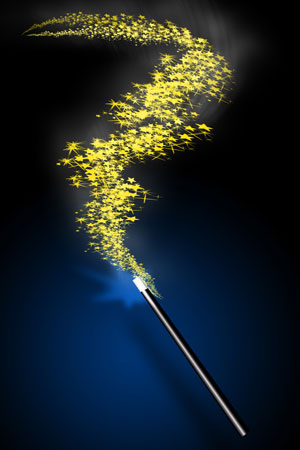 ВОЛШЕБНАЯ ЛАМПА
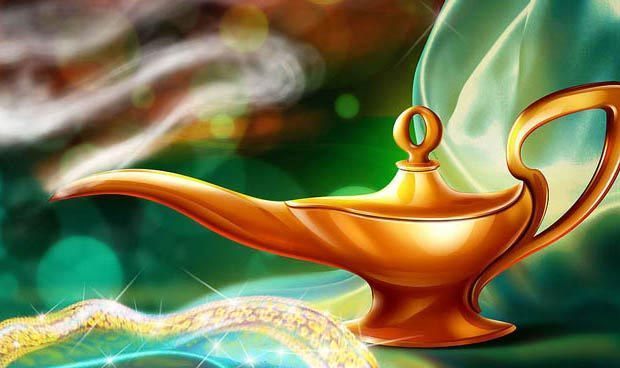 МЕТЛА И СТУПА
СКАЗОЧНЫЕ ПРЕДМЕТЫ
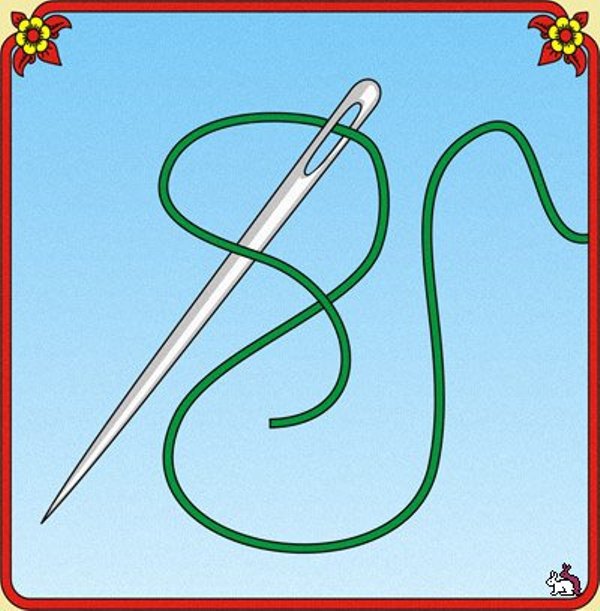 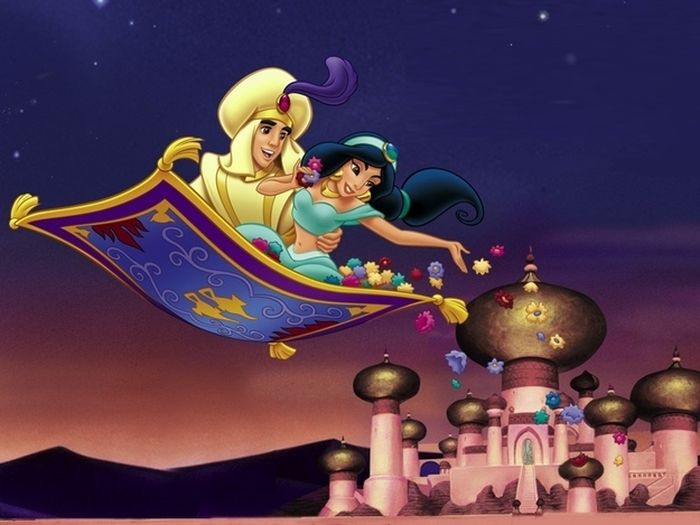 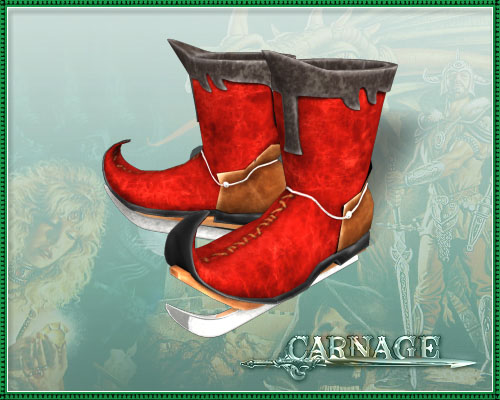 КОВЕР-САМОЛЕТ
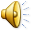 ИГЛА
САПОГИ-СКОРОХОДЫ
МУЗЫКАЛЬНАЯ ПАУЗА
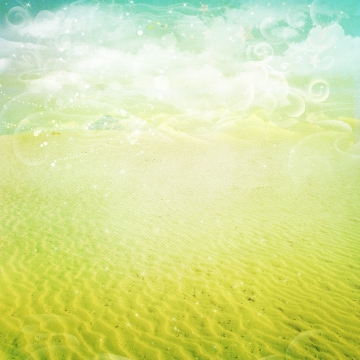 6 РАУНД: «ВОПРОС НА ЗАСЫПКУ»
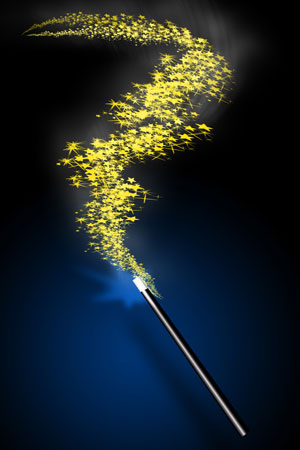 Загадка:

Сказать волшебные слова,
Взмахнуть предметом тем едва:
Цветочки мигом расцветут
Между сугробов там и тут.
А можно дождь наколдовать, 
Пирожных сразу штучек 5,
И лимонада, и конфет…
Вы назовите тот предмет.